参加費
無料
学習院女子大学　環境教育センター主催　親子農業体験
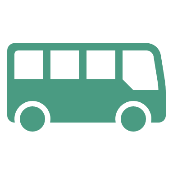 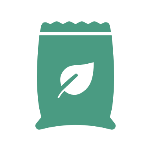 学習院女子大学から大型バスで行く！
収穫祭しめ縄作りと餅つき
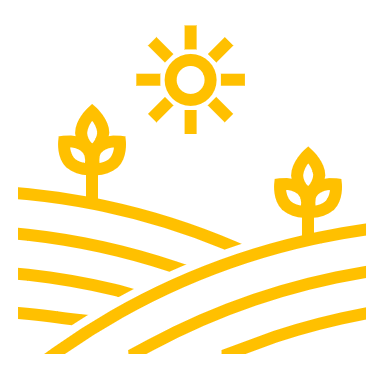 食と農の体験教室
今年収穫した新米のもち米で餅つきをして味わい
食に感謝しましょう。藁で正月飾りも作成します！
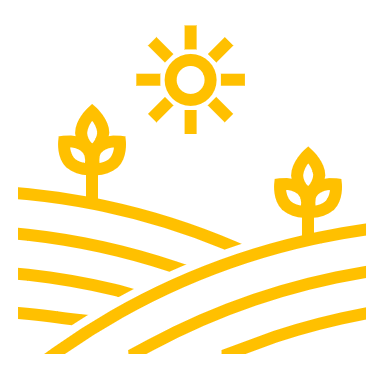 講師：品川明（学習院女子大学教授）　萩原知美　萩原哲也（ファームインさぎ山）
集合時間　午前８：４５　※時間厳守

解散予定　午後４：００　※交通事情により前後します

集合場所：学習院女子大学

活動場所：さいたま市緑区上野田282（ファームインさぎ山）
12/3
（Sun）
詳細は参加者にご連絡いたします
お子様1名・保護者1名を一組といたします

対象者：学習院幼稚園・初等科の親子
定員
15組
環境教育センターでは令和２年から農業体験プログラムを開始しましたが新型コロナの影響で
当初はスタッフが田植え、草取り、稲刈りをして、12月に募集した親子参加者に正月飾りと牡丹餅づくりを体験していただきました。翌年からは春に田植え、初夏に田の草取りと生き物観察、秋に稲刈り、昨年からは初冬に収穫祭として餅つきを行い大好評でした。今年ももち米のわらを使ってしめ縄飾りを作り、昼食につきたてのお餅を味わい、畑に行って収穫も体験します。
食べるもの、食べること、それが出来るまで等、食を意識する一日をいっしょに過ごしょう！
申込方法　※ご兄弟の場合は別々に（お子様１名保護者1名）お申込みください
受付期間11月9日（木）から11月16日（木）まで
　　　　　　　　　　　　応募多数の場合は抽選となります

申込先：ecoscience7@yahoo.co.jp　環境教育センター担当：ミシナ
件名：「12月3日　農業体験申し込み」
1お子様と保護者のお名前（フリガナ）
2親子の生年月日（西暦）年齢・性別（保険の関係で必ずご記入ください）
3お子様の所属　（例：幼稚園/年少・初等科6年）
4　電話番号（緊急連絡先として日中連絡が取れる番号をお願いいたします）
5　アレルギー（食べ物の種類記載）その他連絡事項等ありましたらご記入ください

　当選者の方には11月22日までに詳細等をメールにてご連絡いたします。